Introduction to Computer Graphics with WebGL
Ed Angel
Professor Emeritus of Computer Science
Founding Director, Arts, Research, Technology and Science Laboratory
University of New Mexico
1
Angel and Shreiner: Interactive Computer Graphics 7E © Addison-Wesley 2015
Lighting and Shading II
Ed Angel
Professor Emeritus of Computer Science
University of New Mexico
2
Angel and Shreiner: Interactive Computer Graphics 7E © Addison-Wesley 2015
Objectives
Continue discussion of shading
Introduce modified Phong model
Consider computation of required vectors
3
Angel and Shreiner: Interactive Computer Graphics 7E © Addison-Wesley 2015
Ambient Light
Ambient light is the result of multiple interactions between (large) light sources and the objects in the environment
Amount and color depend on both the color of the light(s) and the material properties of the object
Add ka Ia to diffuse and specular terms
reflection coef
intensity of ambient light
4
Angel and Shreiner: Interactive Computer Graphics 7E © Addison-Wesley 2015
Distance Terms
The light from a point source that reaches a surface is inversely proportional to the square of the distance between them
We can add a factor of the
form 1/(a + bd +cd2) to
the diffuse and specular 
terms
The constant and linear terms soften the effect of the point source
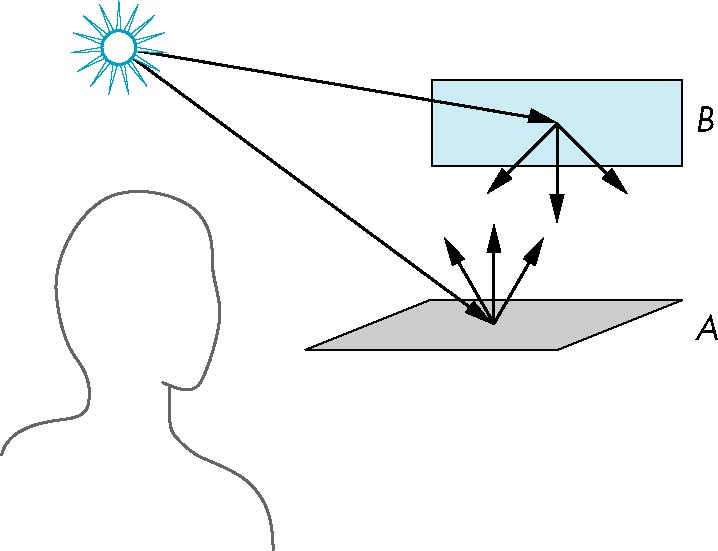 5
Angel and Shreiner: Interactive Computer Graphics 7E © Addison-Wesley 2015
Light Sources
In the Phong Model, we add the results from each light source
Each light source has separate diffuse, specular, and ambient terms to allow for maximum flexibility even though this form does not have a physical justification
Separate red, green and blue components
Hence, 9 coefficients for each point source
Idr, Idg, Idb, Isr, Isg, Isb, Iar, Iag, Iab
6
Angel and Shreiner: Interactive Computer Graphics 7E © Addison-Wesley 2015
Material Properties
Material properties match light source properties
Nine absorbtion coefficients
kdr, kdg, kdb, ksr, ksg, ksb, kar, kag, kab
Shininess coefficient a
7
Angel and Shreiner: Interactive Computer Graphics 7E © Addison-Wesley 2015
Adding up the Components
For each light source and each color component, the Phong model can be written (without the distance terms) as

I =kd Id  l · n  + ks Is (v · r )a + ka Ia

For each color component
we add contributions from
all sources
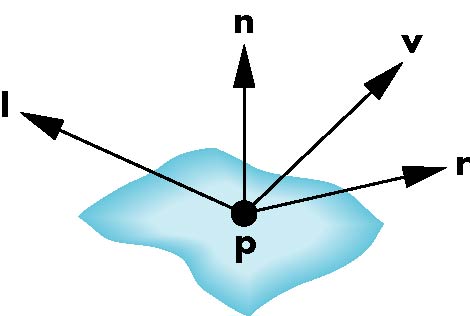 8
Angel and Shreiner: Interactive Computer Graphics 7E © Addison-Wesley 2015
Modified Phong Model
The specular term in the Phong model is problematic because it requires the calculation of a new reflection vector and view vector for each vertex
Blinn suggested an approximation using the halfway vector that is more efficient
9
Angel and Shreiner: Interactive Computer Graphics 7E © Addison-Wesley 2015
The Halfway Vector
h is normalized vector halfway between l and v
h = ( l + v )/ | l + v |
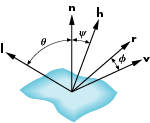 10
Angel and Shreiner: Interactive Computer Graphics 7E © Addison-Wesley 2015
Using the halfway vector
Replace (v · r )a  by (n · h )b
 b is chosen to match shininess
Note that halfway angle is half of angle between r and v if vectors are coplanar
Resulting model is known as the modified Phong or Phong-Blinn lighting model
Specified in OpenGL standard
11
Angel and Shreiner: Interactive Computer Graphics 7E © Addison-Wesley 2015
Example
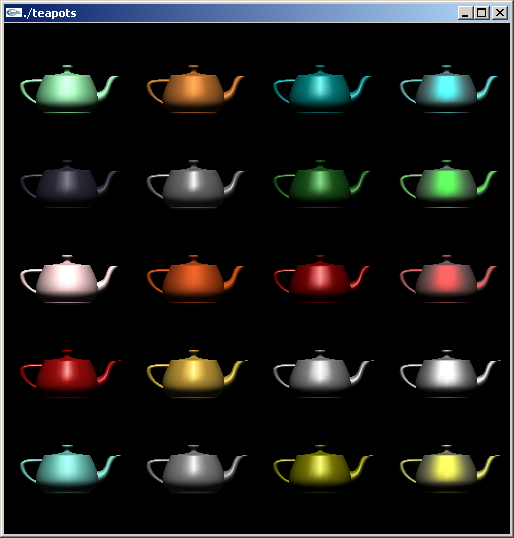 Only differences in 
these teapots are 
the parameters
in the modified
Phong model
12
Angel and Shreiner: Interactive Computer Graphics 7E © Addison-Wesley 2015
Computation of Vectors
l and v are specified by the application
Can computer r from l and n
Problem is determining n
For simple surfaces   is can be determined but how we determine n differs depending on underlying representation of surface
OpenGL leaves determination of normal to application
Exception for GLU quadrics and Bezier surfaces was deprecated
13
Angel and Shreiner: Interactive Computer Graphics 7E © Addison-Wesley 2015
Computing Reflection Direction
Angle of incidence = angle of reflection
Normal, light direction and reflection direction are coplaner
Want all three to be unit length
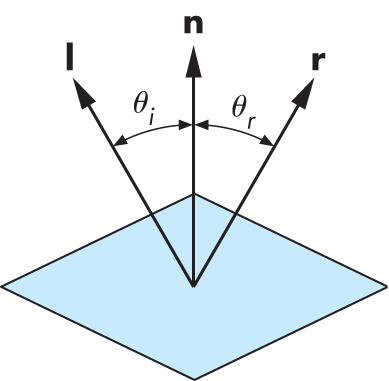 14
Angel and Shreiner: Interactive Computer Graphics 7E © Addison-Wesley 2015
Plane Normals
Equation of plane: ax+by+cz+d = 0
From Chapter 4 we know that plane is determined by three points p0, p2, p3 or normal n and p0
Normal can be obtained by
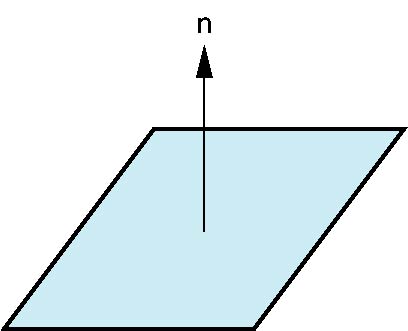 n = (p2-p0) × (p1-p0)
15
Angel and Shreiner: Interactive Computer Graphics 7E © Addison-Wesley 2015
Normal to Sphere
Implicit function f(x,y.z)=0
Normal given by gradient
Sphere f(p)=p·p-1
   n = [∂f/∂x, ∂f/∂y, ∂f/∂z]T=p
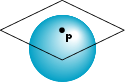 16
Angel and Shreiner: Interactive Computer Graphics 7E © Addison-Wesley 2015
Parametric Form
For sphere


 Tangent plane determined by vectors


Normal given by cross product
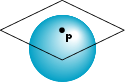 x=x(u,v)=cos u sin v
y=y(u,v)=cos u cos v
z= z(u,v)=sin u
∂p/∂u = [∂x/∂u, ∂y/∂u, ∂z/∂u]T
∂p/∂v = [∂x/∂v, ∂y/∂v, ∂z/∂v]T
n = ∂p/∂u × ∂p/∂v
17
Angel and Shreiner: Interactive Computer Graphics 7E © Addison-Wesley 2015
General Case
We can compute parametric normals for other simple cases
Quadrics
Parametric polynomial surfaces
Bezier surface patches (Chapter 11)
18
Angel and Shreiner: Interactive Computer Graphics 7E © Addison-Wesley 2015
Introduction to Computer Graphics with WebGL
Ed Angel
Professor Emeritus of Computer Science
Founding Director, Arts, Research, Technology and Science Laboratory
University of New Mexico
19
Angel and Shreiner: Interactive Computer Graphics 7E © Addison-Wesley 2015
Lighting and Shading in WebGL
Ed Angel
Professor Emeritus of Computer Science
University of New Mexico
20
Angel and Shreiner: Interactive Computer Graphics 7E © Addison-Wesley 2015
Objectives
Introduce the WebGL shading methods
Light and material functions on MV.js
per vertex vs per fragment shading
Where to carry out
21
Angel and Shreiner: Interactive Computer Graphics 7E © Addison-Wesley 2015
WebGL lighting
Need 
Normals
Material properties
Lights
State-based shading functions have been deprecated (glNormal, glMaterial, glLight)
Compute in application or in shaders
22
Angel and Shreiner: Interactive Computer Graphics 7E © Addison-Wesley 2015
Normalization
Cosine terms in lighting calculations can be computed using dot product
Unit length vectors simplify calculation
Usually we want to set the magnitudes to have unit length but
Length can be affected by transformations
Note that scaling does not preserved length
GLSL has a normalization function
23
Angel and Shreiner: Interactive Computer Graphics 7E © Addison-Wesley 2015
Normal for Triangle
n
p2
plane     n ·(p - p0 ) = 0
n = (p2 - p0 ) ×(p1 - p0 )
p
p1
p0
normalize n     n/ |n|
Note that right-hand rule determines outward face
24
Angel and Shreiner: Interactive Computer Graphics 7E © Addison-Wesley 2015
Specifying a Point Light Source
For each light source, we can set an RGBA for the diffuse, specular, and ambient components, and for the position
var diffuse0 = vec4(1.0, 0.0, 0.0, 1.0);
var ambient0 = vec4(1.0, 0.0, 0.0, 1.0);
var specular0 = vec4(1.0, 0.0, 0.0, 1.0);
var light0_pos = vec4(1.0, 2.0, 3,0, 1.0);
25
Angel and Shreiner: Interactive Computer Graphics 7E © Addison-Wesley 2015
Distance and Direction
The source colors are specified in RGBA
The position is given in homogeneous coordinates
If w =1.0, we are specifying a finite location
If w =0.0, we are specifying a parallel source with the given direction vector
The coefficients in distance terms are usually quadratic (1/(a+b*d+c*d*d))  where d is the distance from the point being rendered to the light source
26
Angel and Shreiner: Interactive Computer Graphics 7E © Addison-Wesley 2015
Spotlights
Derive from point source
Direction
Cutoff
Attenuation Proportional to cosaf
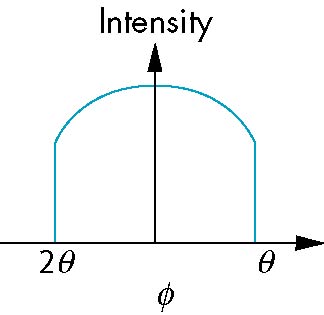 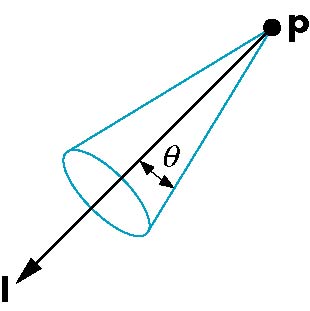 f
q
-q
27
Angel and Shreiner: Interactive Computer Graphics 7E © Addison-Wesley 2015
Global Ambient Light
Ambient light depends on color of light sources
A red light in a white room will cause a red ambient term that disappears when the light is turned off
A global ambient term that is often helpful for testing
28
Angel and Shreiner: Interactive Computer Graphics 7E © Addison-Wesley 2015
Moving Light Sources
Light sources are geometric objects whose positions or directions are affected by the model-view matrix
Depending on where we place the position (direction) setting function, we can
Move the light source(s) with the object(s)
Fix the object(s) and move the light source(s)
Fix the light source(s) and move the object(s)
Move the light source(s) and object(s) independently
29
Angel and Shreiner: Interactive Computer Graphics 7E © Addison-Wesley 2015
Light Properties
var lightPosition = vec4(1.0, 1.0, 1.0, 0.0 );
var lightAmbient = vec4(0.2, 0.2, 0.2, 1.0 );
var lightDiffuse = vec4( 1.0, 1.0, 1.0, 1.0 );
var lightSpecular = vec4( 1.0, 1.0, 1.0, 1.0 );
30
Angel and Shreiner: Interactive Computer Graphics 7E © Addison-Wesley 2015
Material Properties
Material properties should match the terms in the light model
Reflectivities
w component gives opacity
var materialAmbient = vec4( 1.0, 0.0, 1.0, 1.0 );
var materialDiffuse = vec4( 1.0, 0.8, 0.0, 1.0);
var materialSpecular = vec4( 1.0, 0.8, 0.0, 1.0 );
var materialShininess = 100.0;
31
Angel and Shreiner: Interactive Computer Graphics 7E © Addison-Wesley 2015
Using MV.js for Products
var ambientProduct = mult(lightAmbient, materialAmbient);
var diffuseProduct = mult(lightDiffuse, materialDiffuse);
var specularProduct = mult(lightSpecular, materialSpecular);
 gl.uniform4fv(gl.getUniformLocation(program,
                  "ambientProduct"),       flatten(ambientProduct));
 gl.uniform4fv(gl.getUniformLocation(program,
                  "diffuseProduct"),       flatten(diffuseProduct) );
 gl.uniform4fv(gl.getUniformLocation(program,
                   "specularProduct"),        flatten(specularProduct) );
 gl.uniform4fv(gl.getUniformLocation(program,
                   "lightPosition"),        flatten(lightPosition) );
gl.uniform1f(gl.getUniformLocation(program,
                  "shininess"),materialShininess);
32
Angel and Shreiner: Interactive Computer Graphics 7E © Addison-Wesley 2015
Adding Normals for Quads
function quad(a, b, c, d) {
     var t1 = subtract(vertices[b], vertices[a]);
     var t2 = subtract(vertices[c], vertices[b]);
     var normal = cross(t1, t2);
     var normal = vec3(normal);
     normal = normalize(normal);

     pointsArray.push(vertices[a]);
     normalsArray.push(normal);
        .
        .
        .
33
Angel and Shreiner: Interactive Computer Graphics 7E © Addison-Wesley 2015
Front and Back Faces
Every face has a front and back
For many objects, we never see the back face so we don’t care how or if it’s rendered
If it matters, we can handle in shader
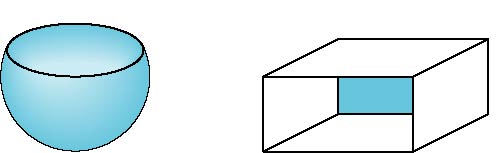 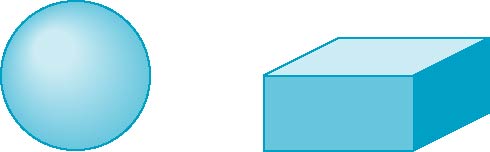 back faces not visible
back faces visible
34
Angel and Shreiner: Interactive Computer Graphics 7E © Addison-Wesley 2015
Emissive Term
We can simulate a light source in WebGL by giving a material an emissive component
This component is unaffected by any sources or transformations
35
Angel and Shreiner: Interactive Computer Graphics 7E © Addison-Wesley 2015
Transparency
Material properties are specified as RGBA values
The A value can be used to make the surface translucent
The default is that all surfaces are opaque
Later we will enable blending and use this feature
However with the HTML5 canvas, A<1 will mute colors
36
Angel and Shreiner: Interactive Computer Graphics 7E © Addison-Wesley 2015